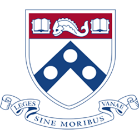 Incremental Greedy BFGS:
An Incremental Quasi-Newton Method with Explicit Superlinear Rate
Zhan Gao, Alec Koppel and Alejandro Ribeiro
Dept. of Electrical and Systems Engineering, University of Pennsylvania
Computational and Information Sciences, U.S. Army Research Laboratory
2020/12/10
1
Problem Formulation
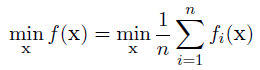 We consider instances when n is large-scale
Develop an incremental Quasi-Newton method
Achieve convergence rate that is explicitly superlinear
gaozhan@seas.upenn.edu
2
Incremental Greedy BFGS
Incremental Greedy BFGS (IGS)
Incorporate a greedy basis vector selection step into incremental Quasi-Newton updates
Initialization
gaozhan@seas.upenn.edu
3
Incremental Greedy BFGS
Variable update
1.   We update the decision variable by
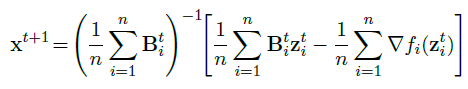 Aggregated
Local variables, gradients and Hessian approximations of all functions are used for update
2.   We update local variables
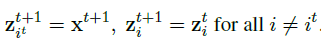 Incremental
We only update the information of this function while keeping the others simply unchanged
gaozhan@seas.upenn.edu
4
Incremental Greedy BFGS
Hessian approximation update
Greedy BFGS
Strongly self-concordant constant
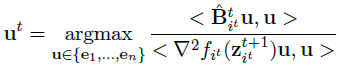 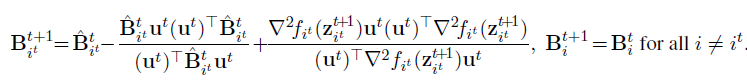 gaozhan@seas.upenn.edu
5
Convergence Analysis
Two mild assumptions:
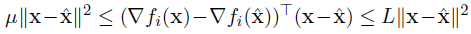 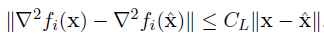 We start by showing a linear convergence rate
Linear convergence
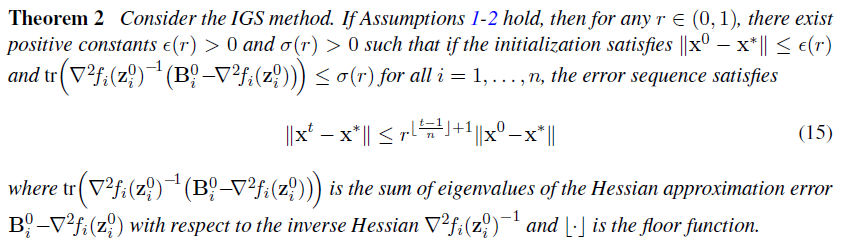 gaozhan@seas.upenn.edu
6
Convergence Analysis
Superlinear convergence
Based on previous theorem, we employ induction to establish the non-asymptotic superlinear rate
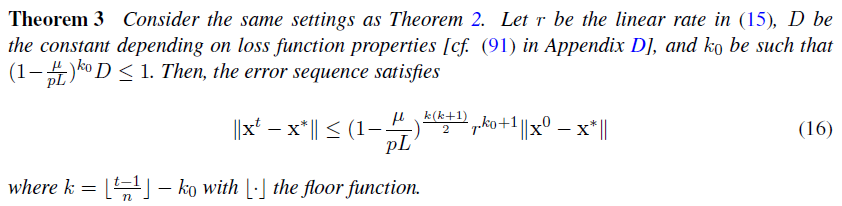 gaozhan@seas.upenn.edu
7